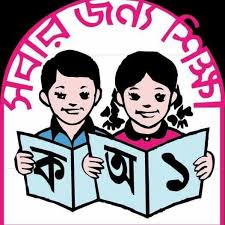 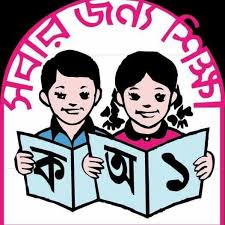 মাল্টিমিডিয়া
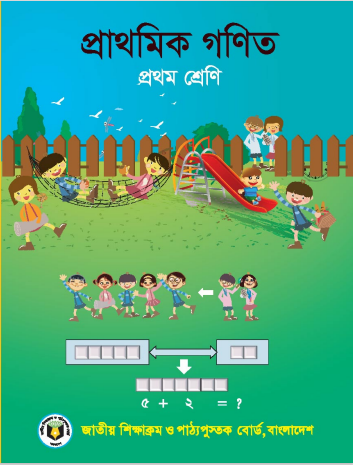 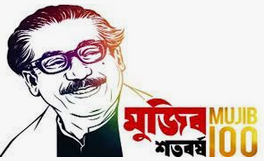 ক্লাস
আজকের পাঠে সবাইকে
স্বা
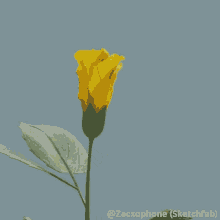 গ
ত
ম
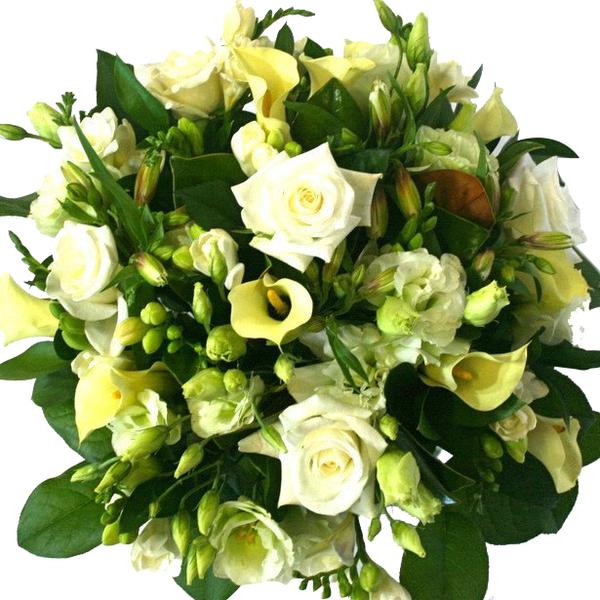 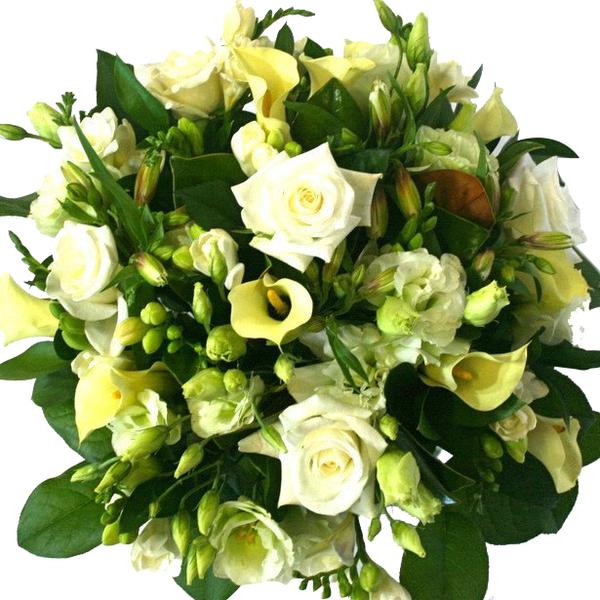 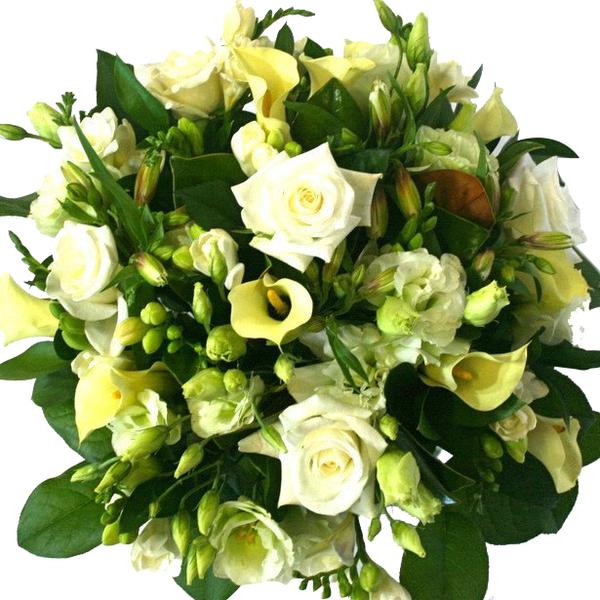 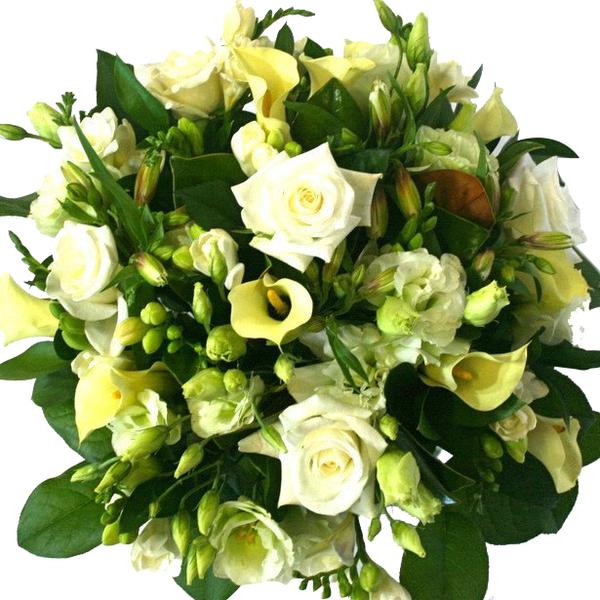 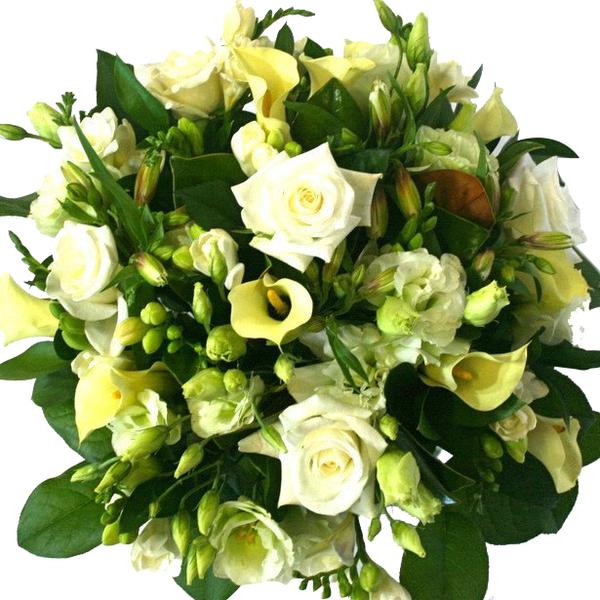 শিক্ষক পরিচিতি
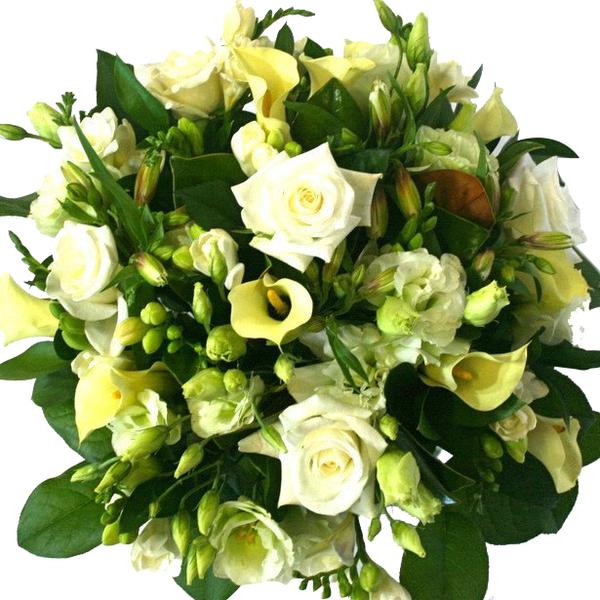 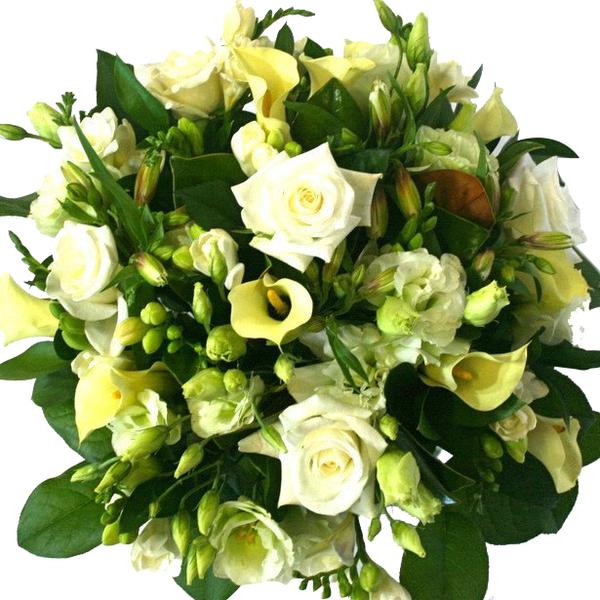 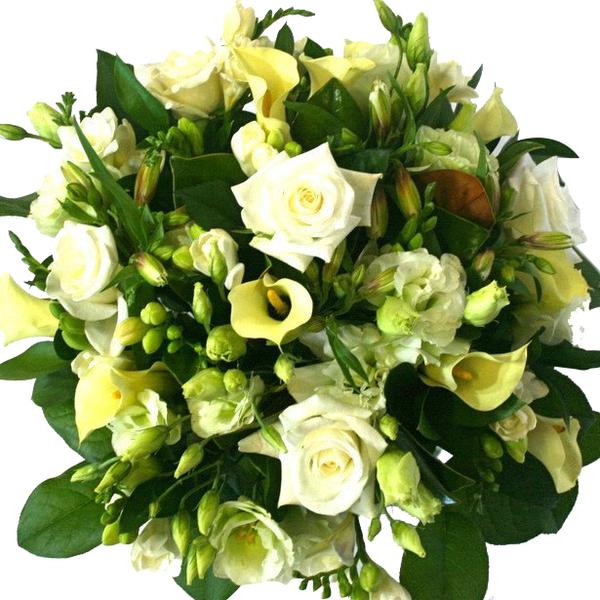 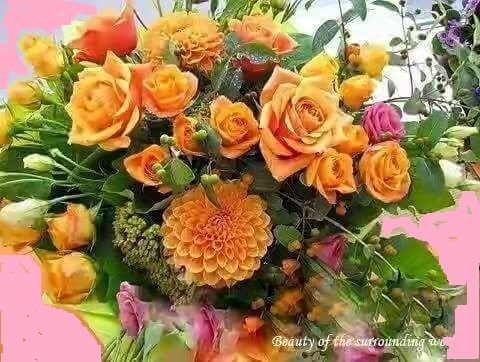 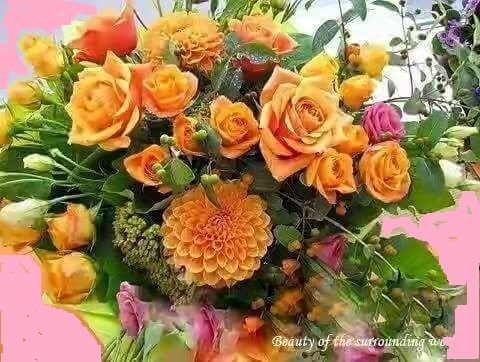 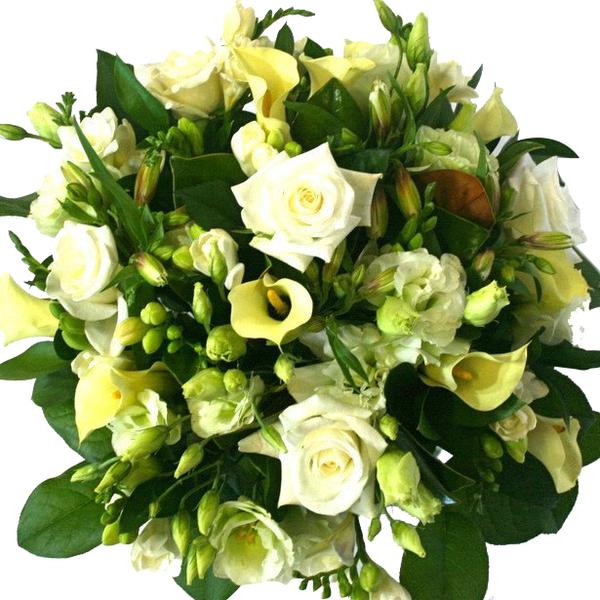 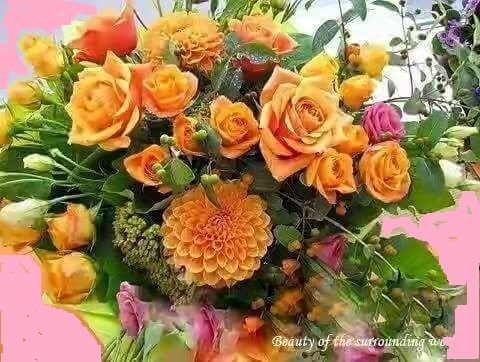 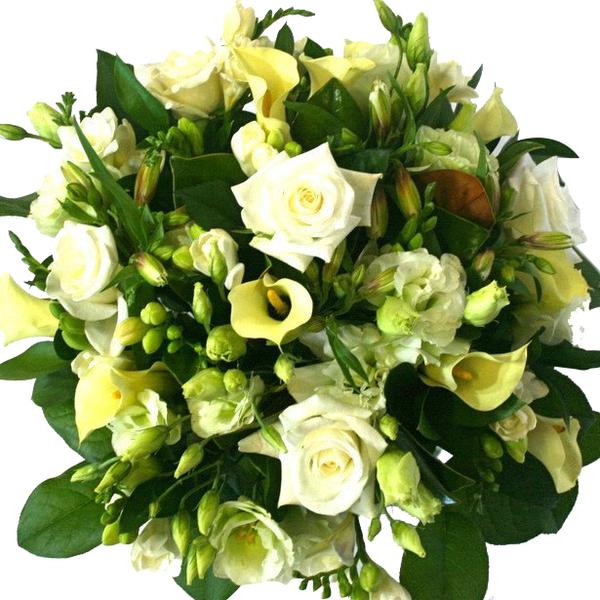 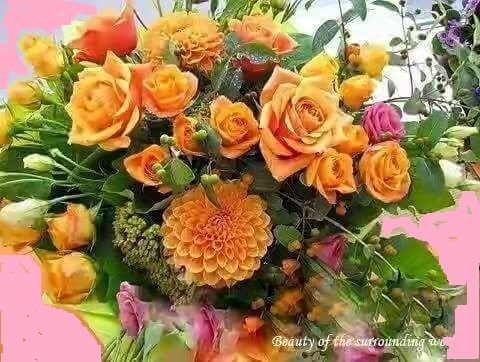 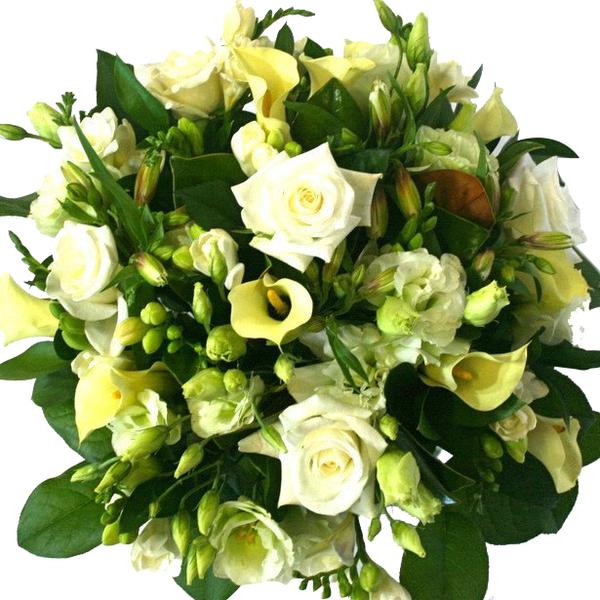 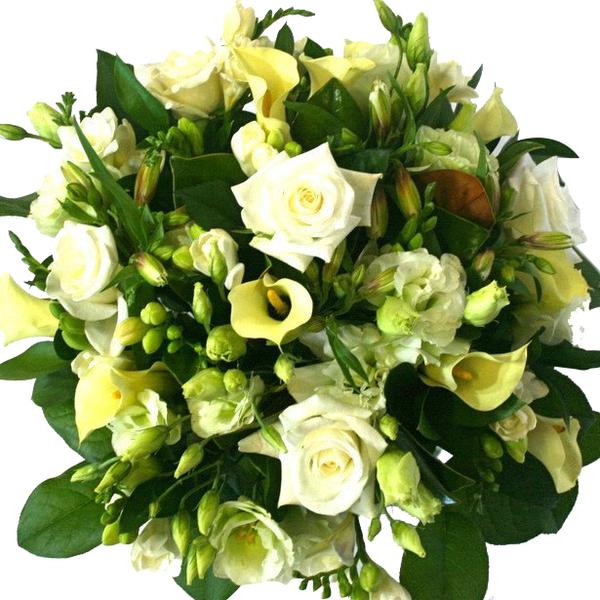 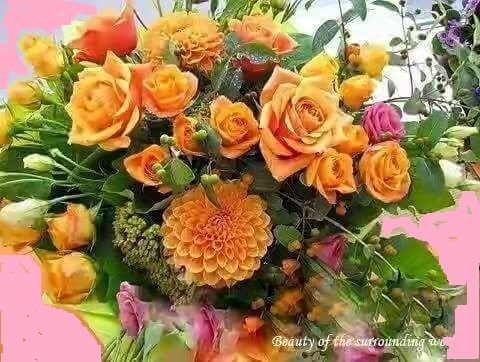 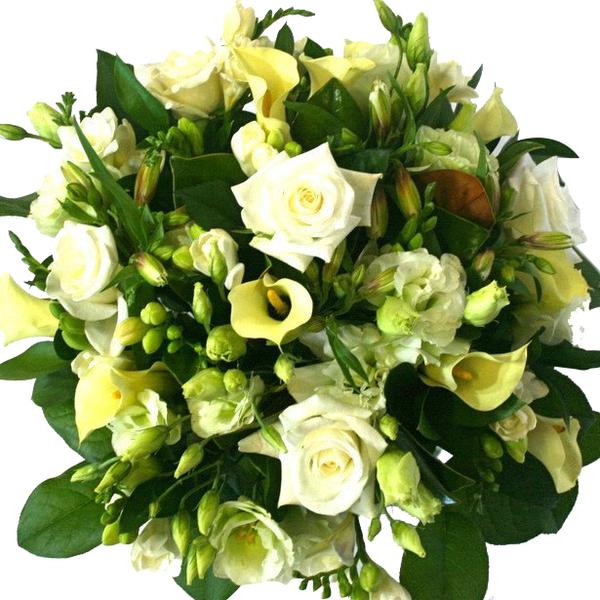 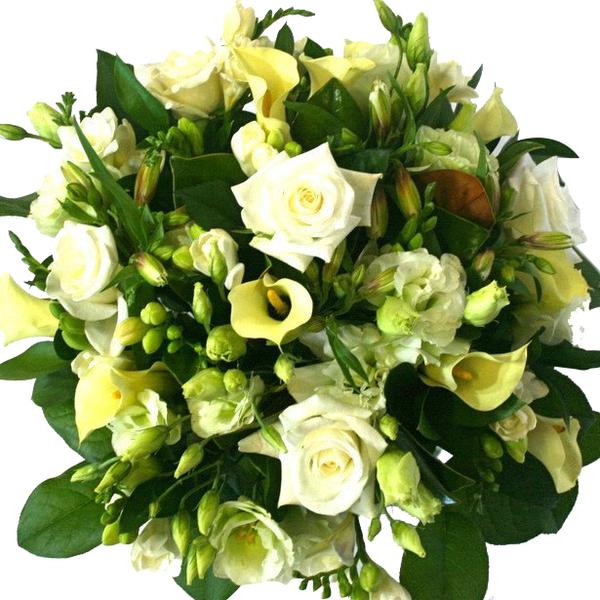 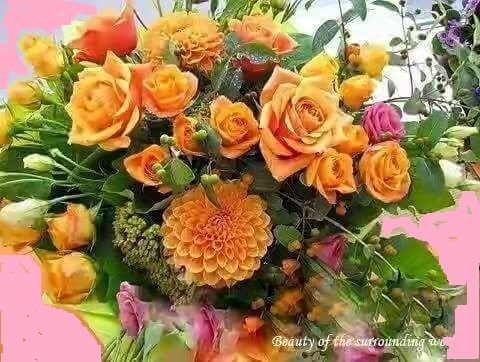 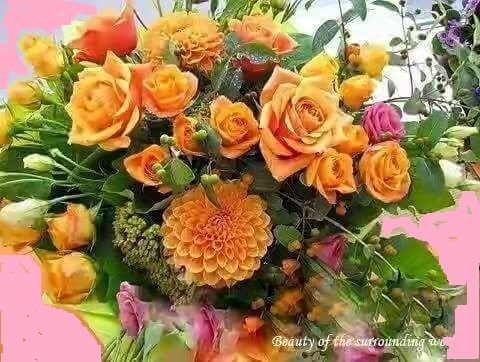 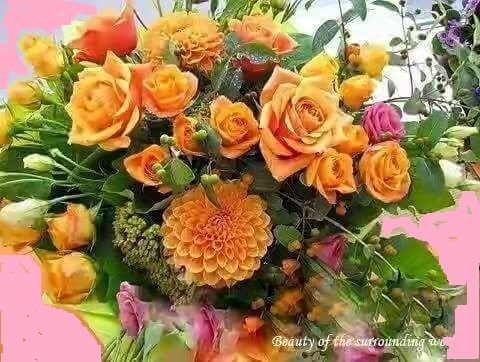 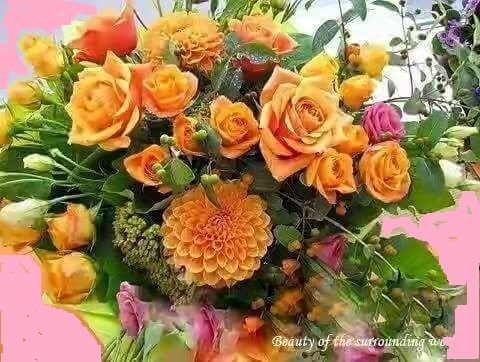 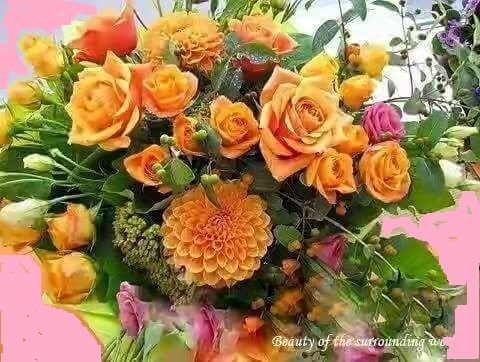 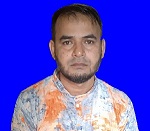 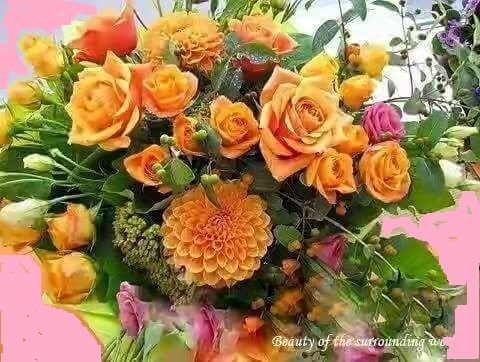 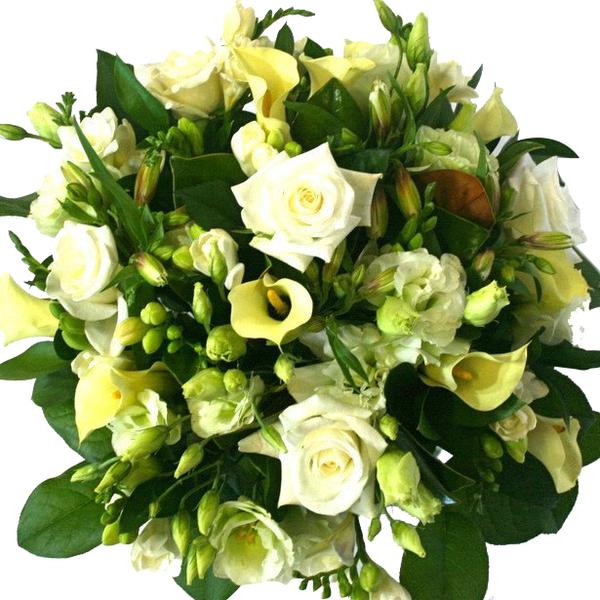 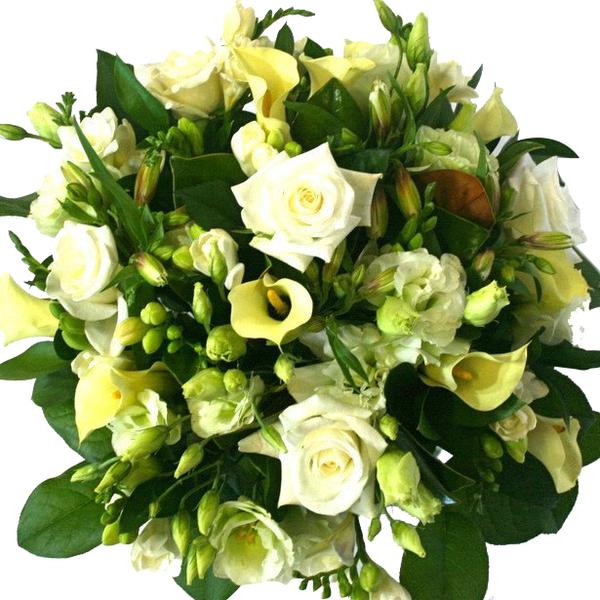 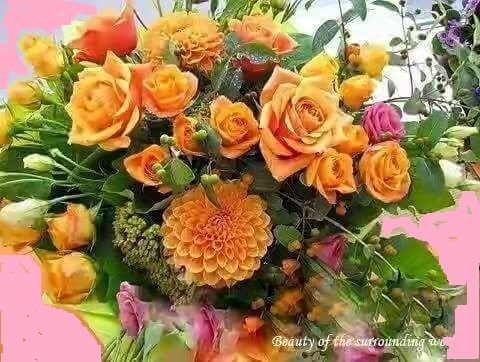 মোহাম্মদ শামছুন  নূর
প্রধান শিক্ষক
মুরারগাঁও সরকারি প্রাথমিক বিদ্যালয়
কোম্পানীগঞ্জ, সিলেট ।
ই-মেইল : shadmanheya@gmail.com
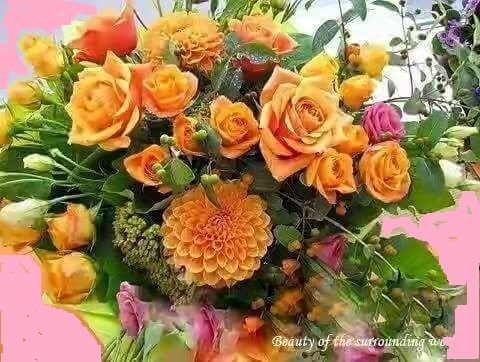 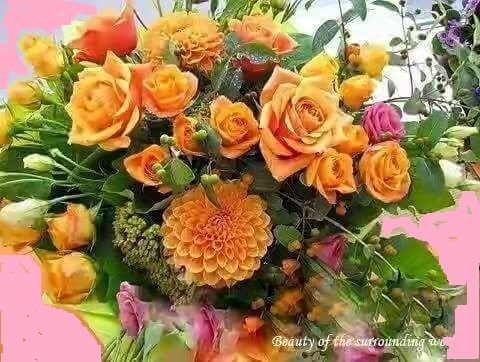 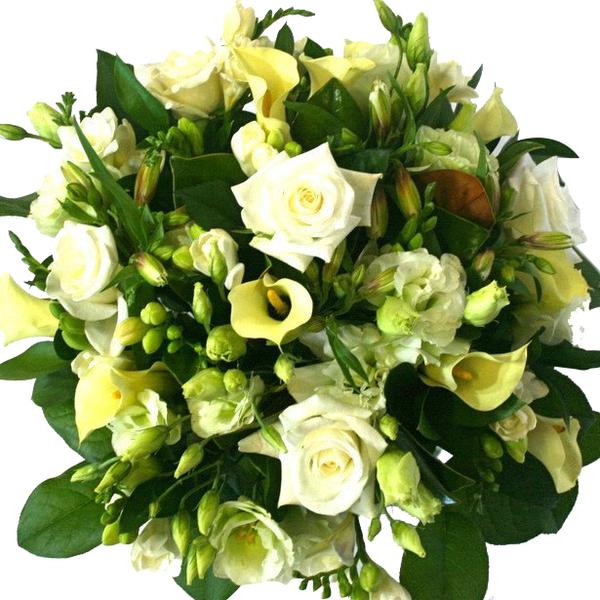 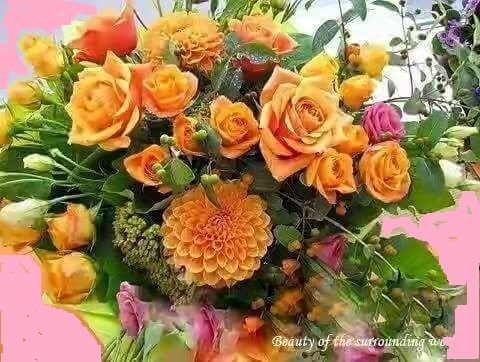 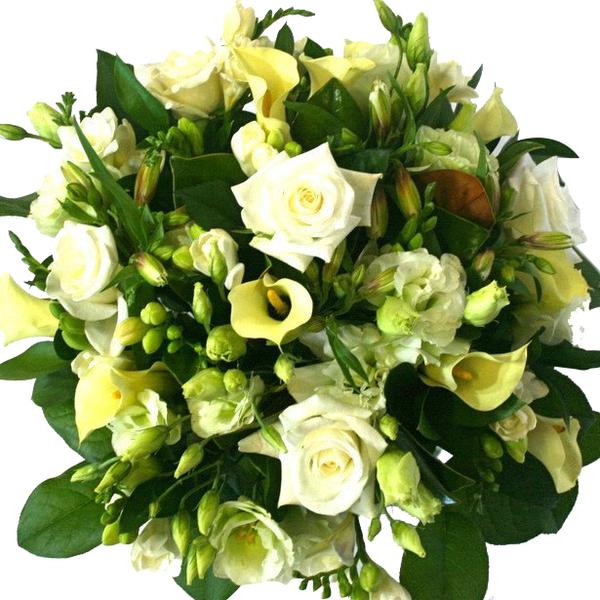 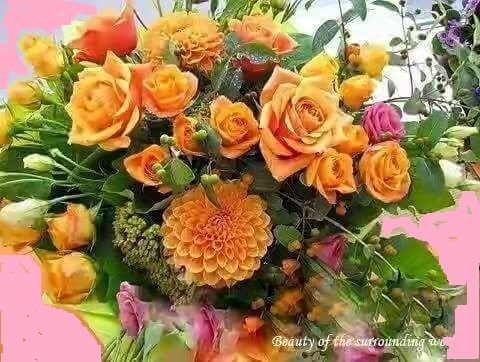 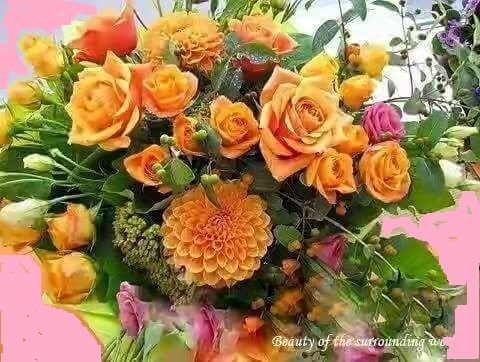 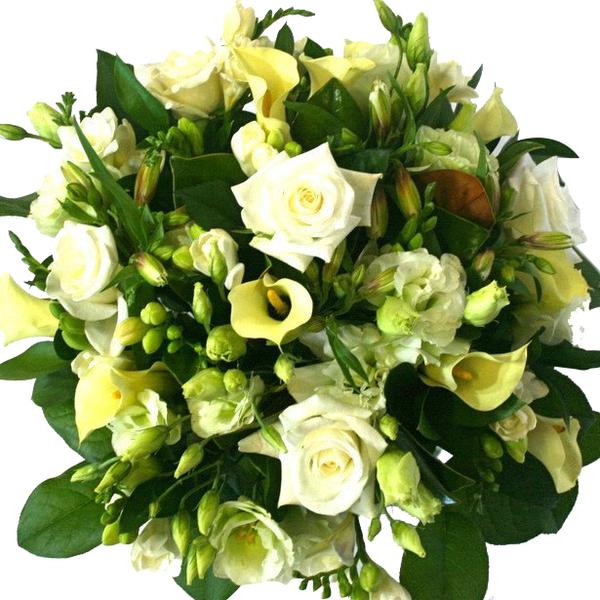 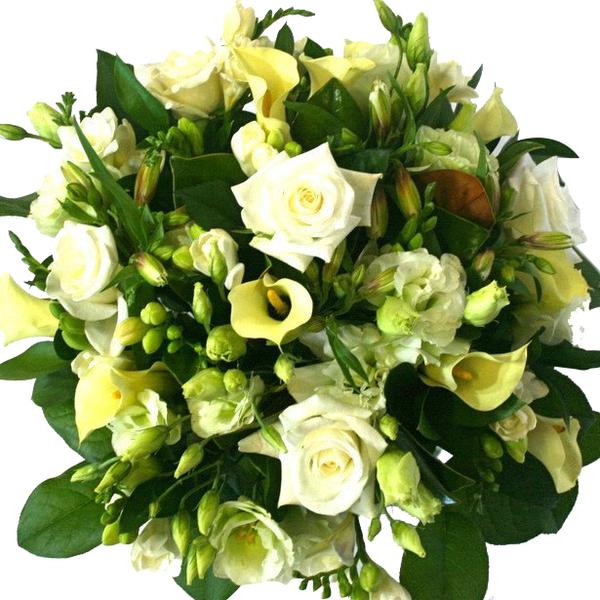 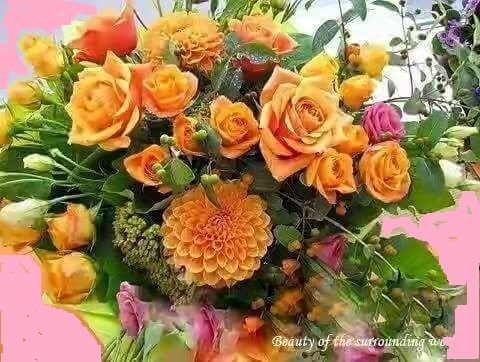 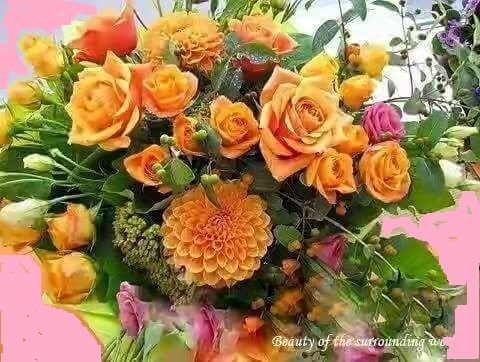 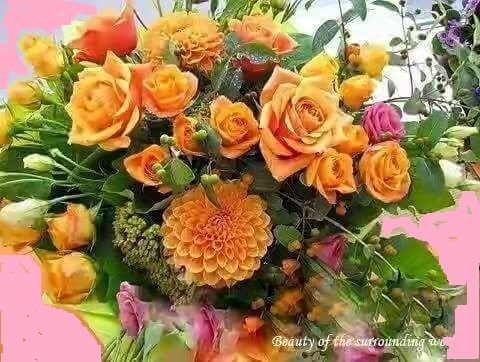 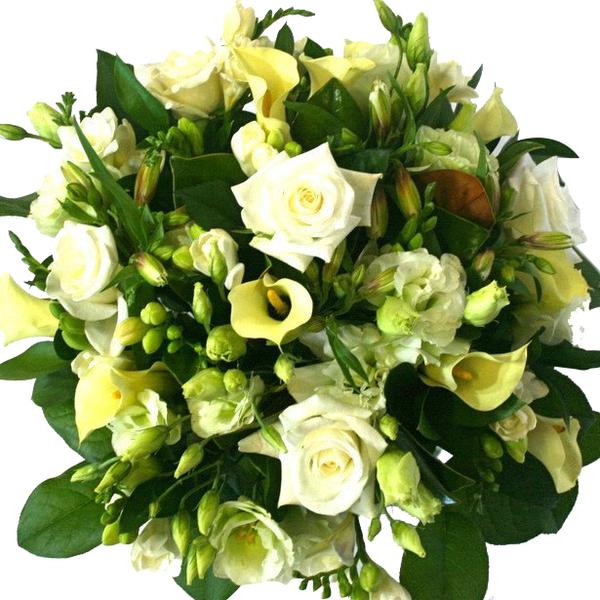 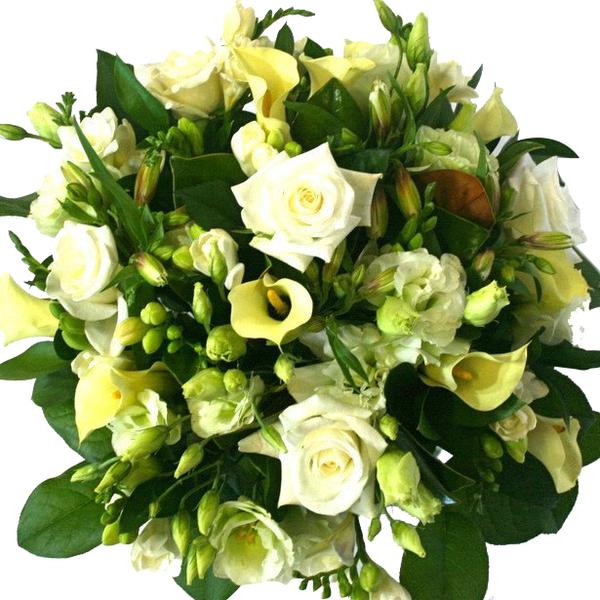 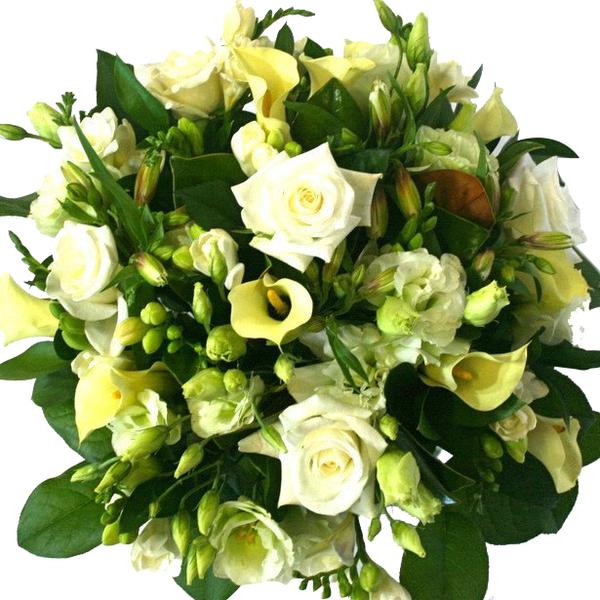 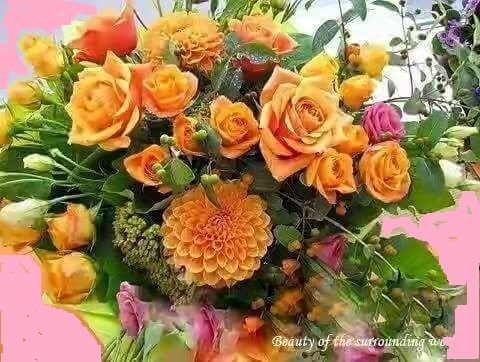 01712-307039
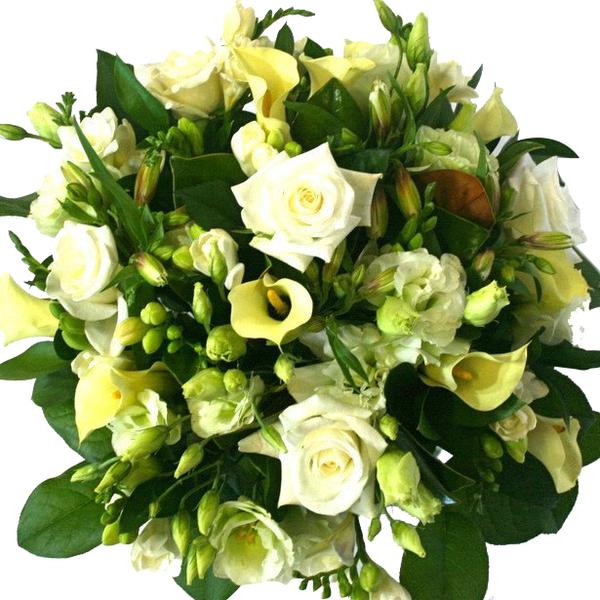 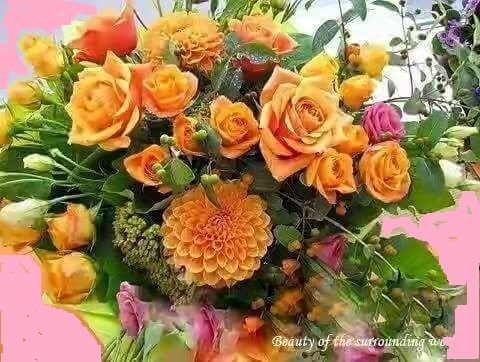 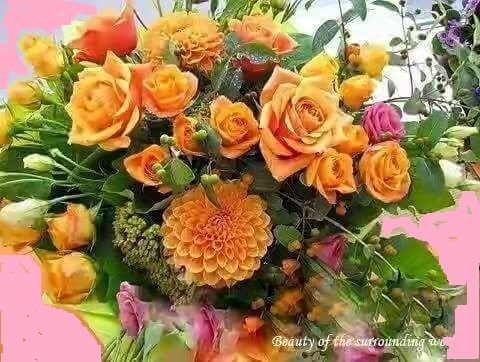 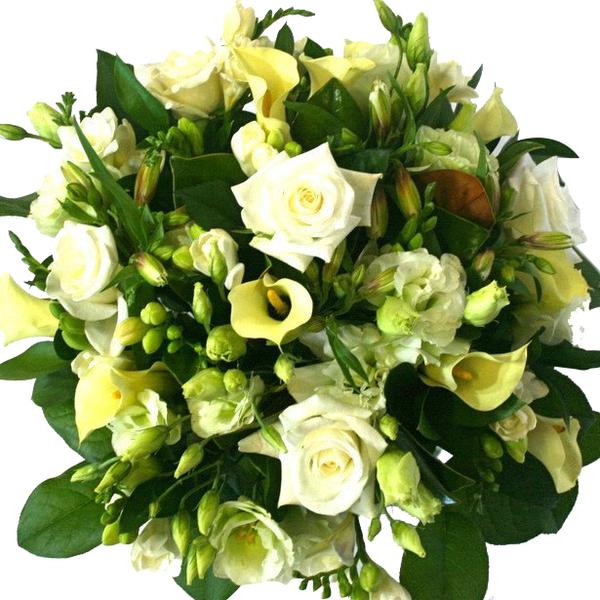 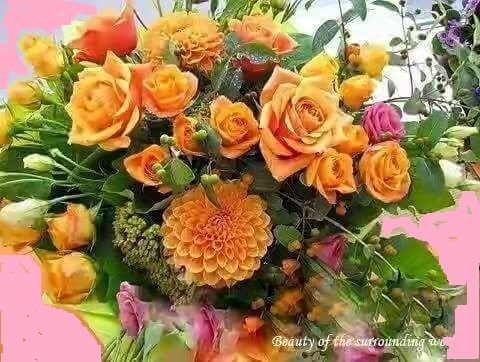 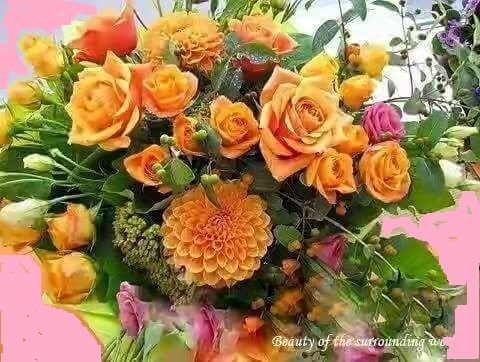 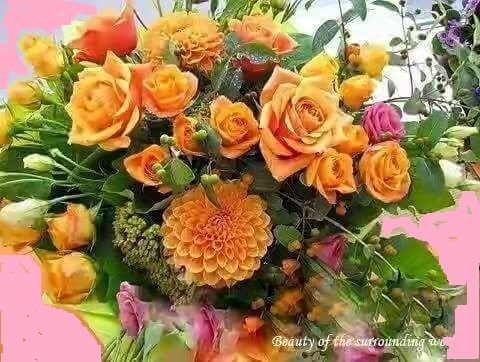 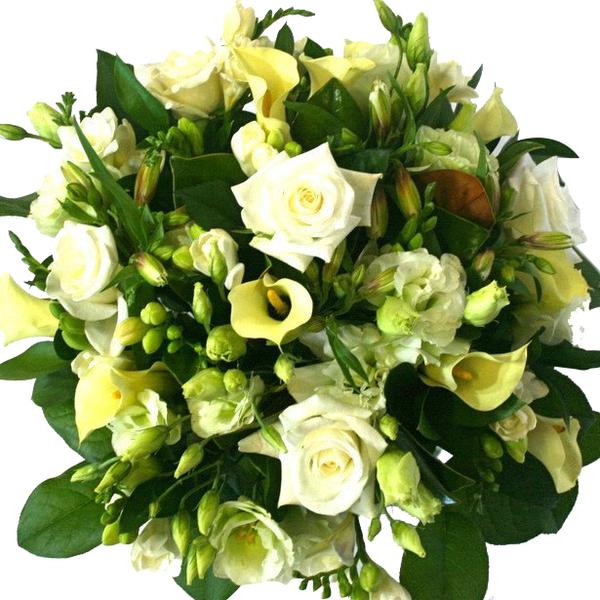 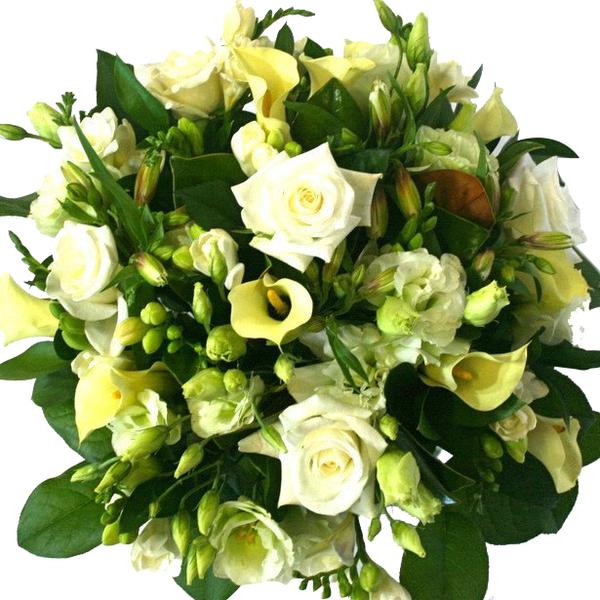 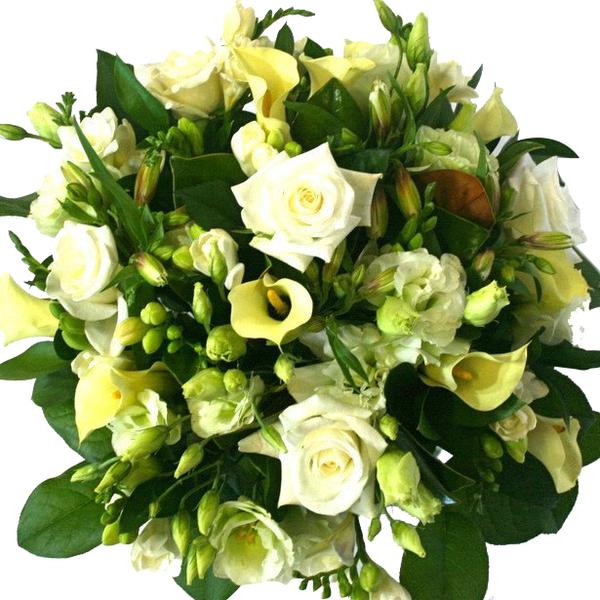 পাঠ পরিচিতি
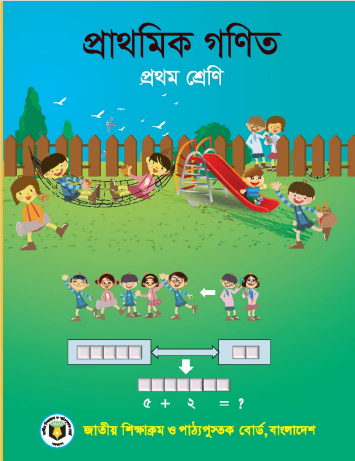 শ্রেণি : প্রথম
বিষয় : প্রাথমিক গণিত
পাঠ : এক
পাঠ শিরোনাম :   তুলনা করি
      তারিখ : ০৪ জানুয়ারী ২০২১খ্রিঃ
সময় : ৪৫ মিনিট
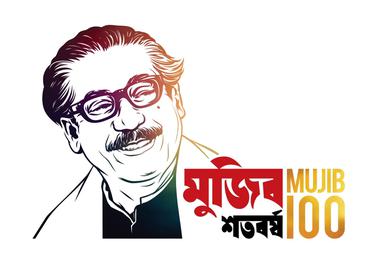 এই পাঠ শেষে শিক্ষার্থীরা-
১.১.১ কম-বেশি সহজ বিষয়ে অনুভূতি ব্যক্ত করতে  পারবে ।
১.১.২ ছোট-বড় সনাক্ত করতে  পারবে ।
১.১.৩ হাল্কা-ভারি তুলনা করে বলতে  পারবে ।
১.১.৪ কাছে-দূরে দেখে বলতে  পারবে ।
১.১.৫ খাটো-লম্বা আলাদা করতে পারবে ।
পূর্বজ্ঞান যাচাই
শিক্ষার্থীদের উদ্দেশ্যে প্রশ্ন-
বলতো দেখি , কচ্ছপ ও খরগোশ গল্পে গাছের কাছে কে ছিল ?
এসো একটি ভিডিও দেখি-
https://www.youtube.com/watch?v=ET5oKek4FLw
পাঠ ঘোষণা
আজকের পাঠ-
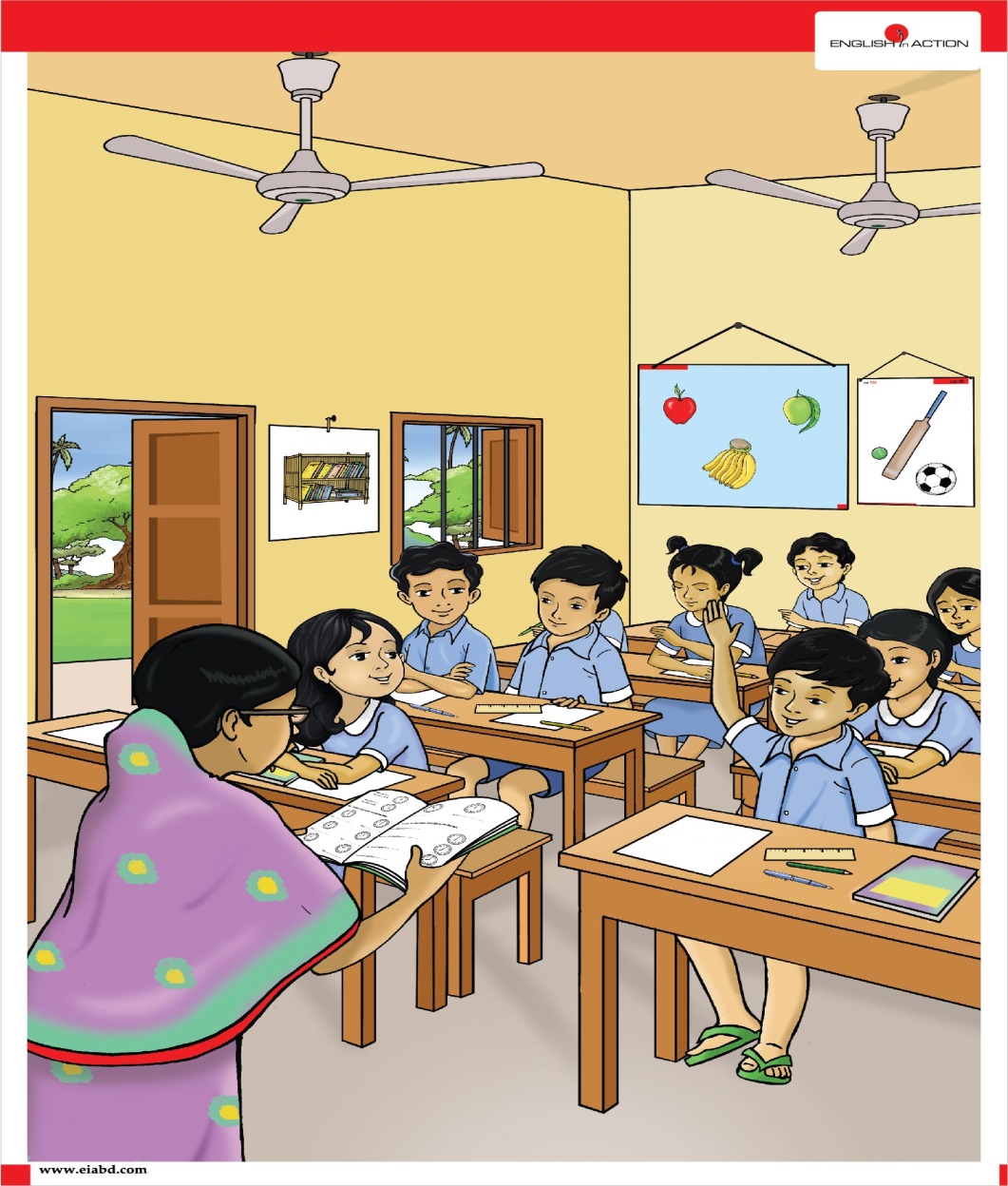 ‘ তুলনা করি  ’
(২য় পাঠ)
পৃষ্ঠা নং : ৩
পাঠ উপস্থাপন
পাশাপাশি দুইটি গ্লাসে জুসের পরিমাণ---
পাশাপাশি দুইটি গ্লাসে জুসের পরিমাণ---
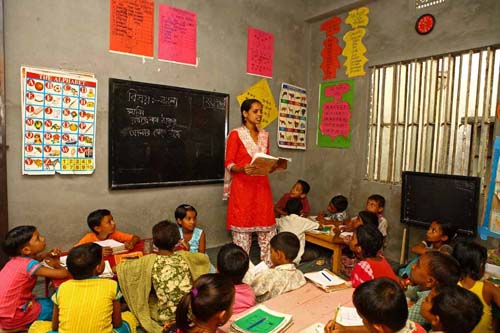 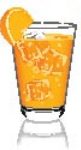 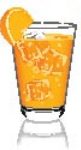 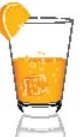 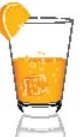 সমান
সমান
দুই বা ততোধিক বস্তুর মধ্যে তুলনা বলতে বোঝায় বস্তুসমূহের একে অপরের মধ্যে মিল বা পার্থক্য দেখানো ।
তাহলে
 পাশাপাশি চিত্রে কী পার্থক্য রয়েছে ?
পাশাপাশি দুইটি গ্লাসে জুসের পরিমাণ---
একটি গ্লাসে জুস কম আর একটি গ্লাসে জুস বেশি রয়েছে
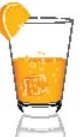 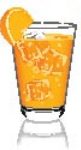 সমান নয়
হ্যাঁ, পার্থক্য রয়েছে
বরফের টুকরার সংখ্যা কোন দিকে বেশি  ?
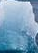 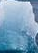 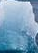 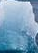 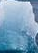 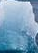 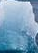 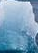 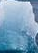 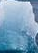 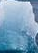 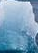 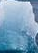 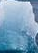 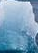 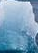 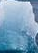 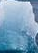 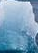 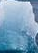 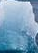 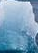 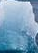 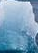 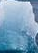 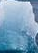 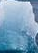 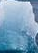 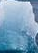 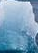 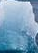 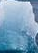 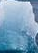 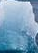 বাম দিক
বাম দিকে কম
ডান দিকে বেশি
ডান দিক
ডান দিক
এ গাছ  দুটোর মধ্যে কী পার্থক্য আছে ?
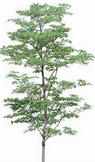 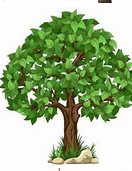 একটি গাছ বড় এবং একটি গাছ ছোট
ছোট গাছ
বড় (মোটা) গাছ
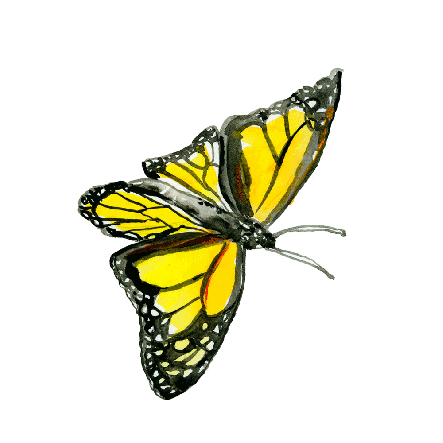 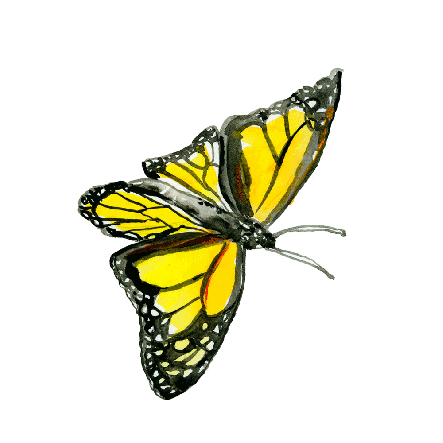 সবার পেছনে
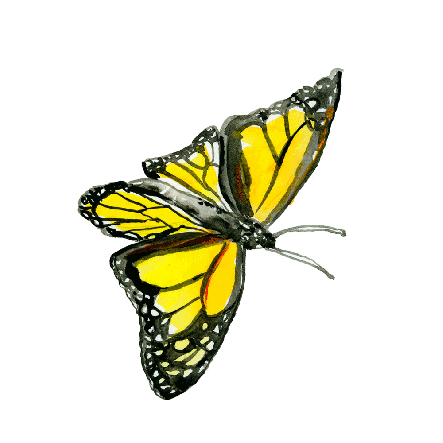 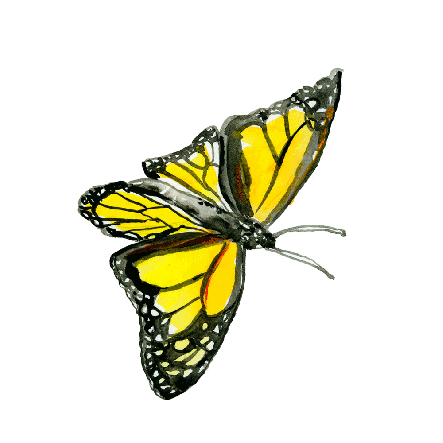 সবার আগে
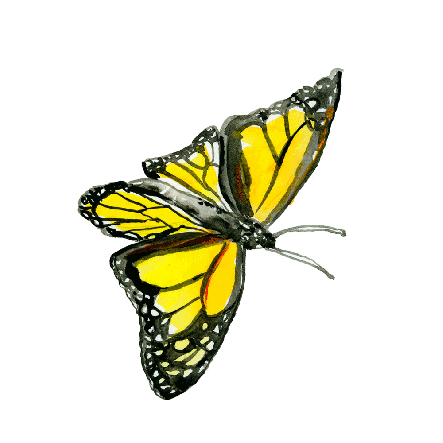 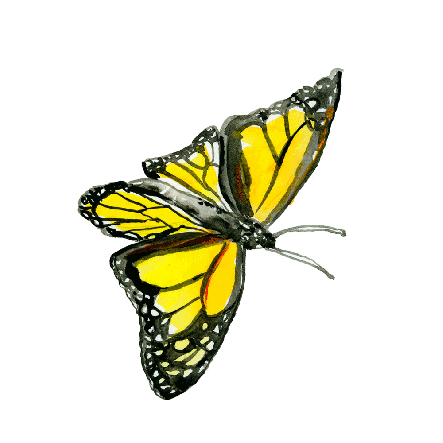 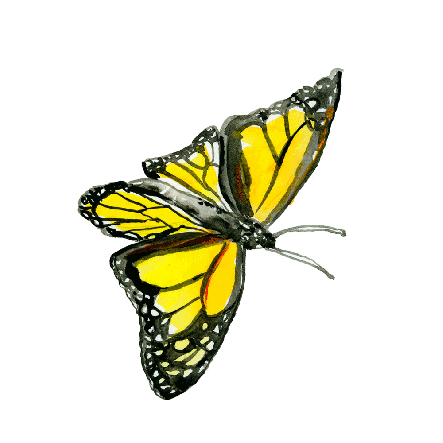 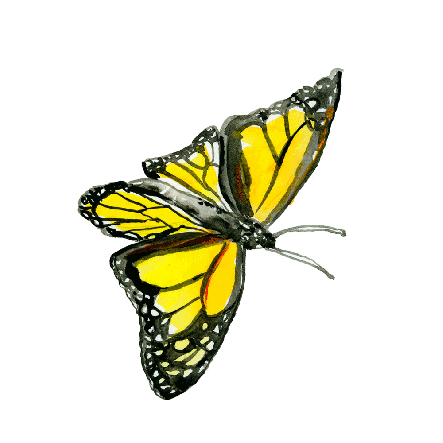 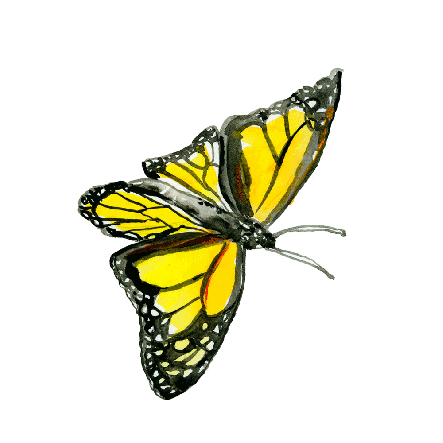 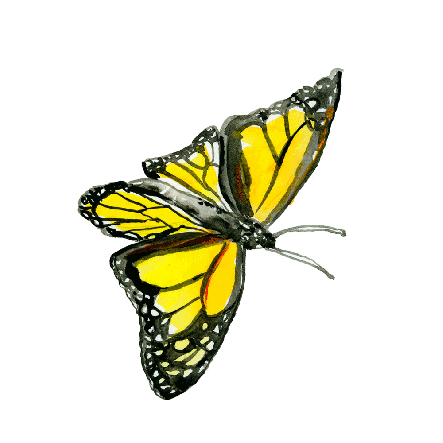 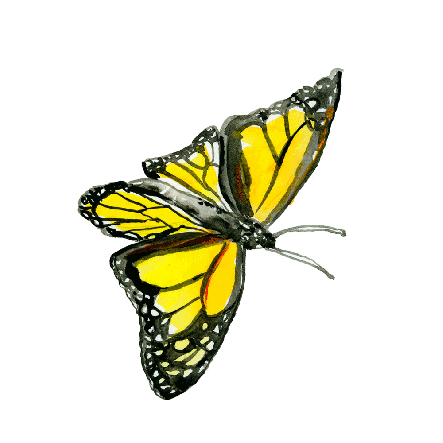 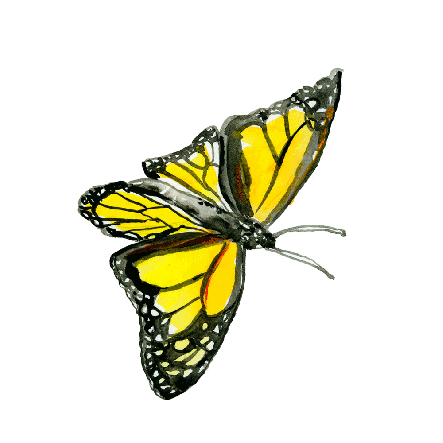 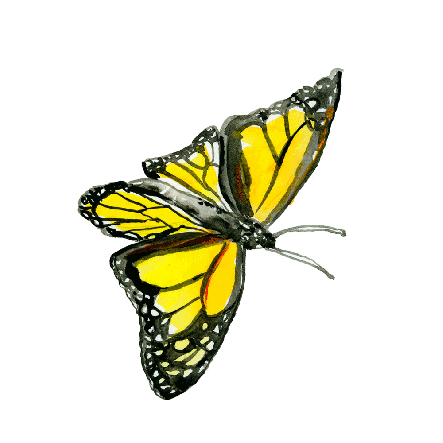 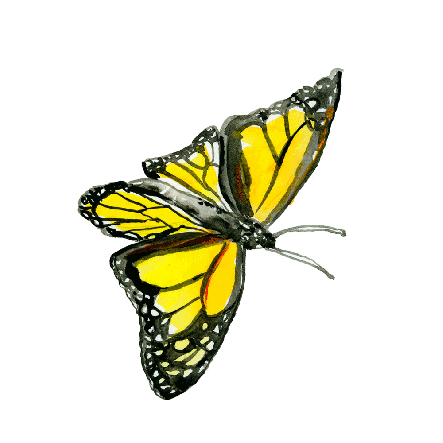 অনেকগুলি প্রজাপতি উড়ছে,  কোনটি আগে এবং কোনটি পেছনে গোল বৃত্ত দিই-
কোন পেন্সিলটি লম্বা আর কোনটি খাটো নির্ণয় করি
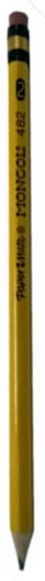 একটি পেন্সিলকে আরেকটি পেন্সিলের উপর সমানভাবে রাখলে কোন পেন্সিলটি লম্বা আর কোনটি খাটো বলা যাবে
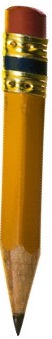 লম্বা পেন্সিল
খাটো পেন্সিল
দলীয় কাজ
কোন ফ্রেমে কম শিক্ষার্থী
কোন ফ্রেমে বেশি শিক্ষার্থী
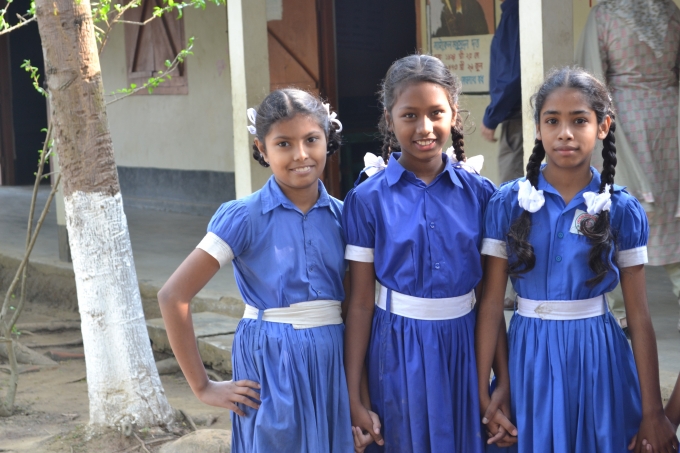 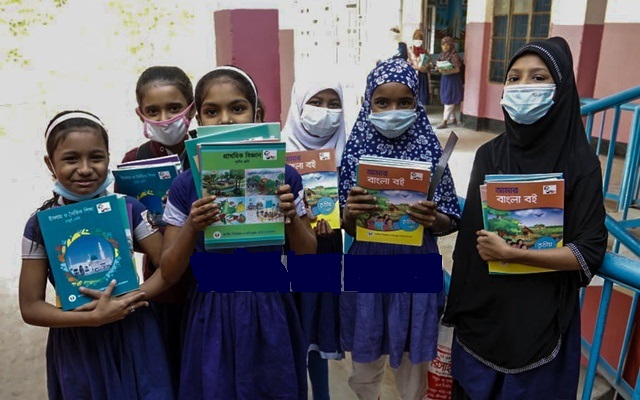 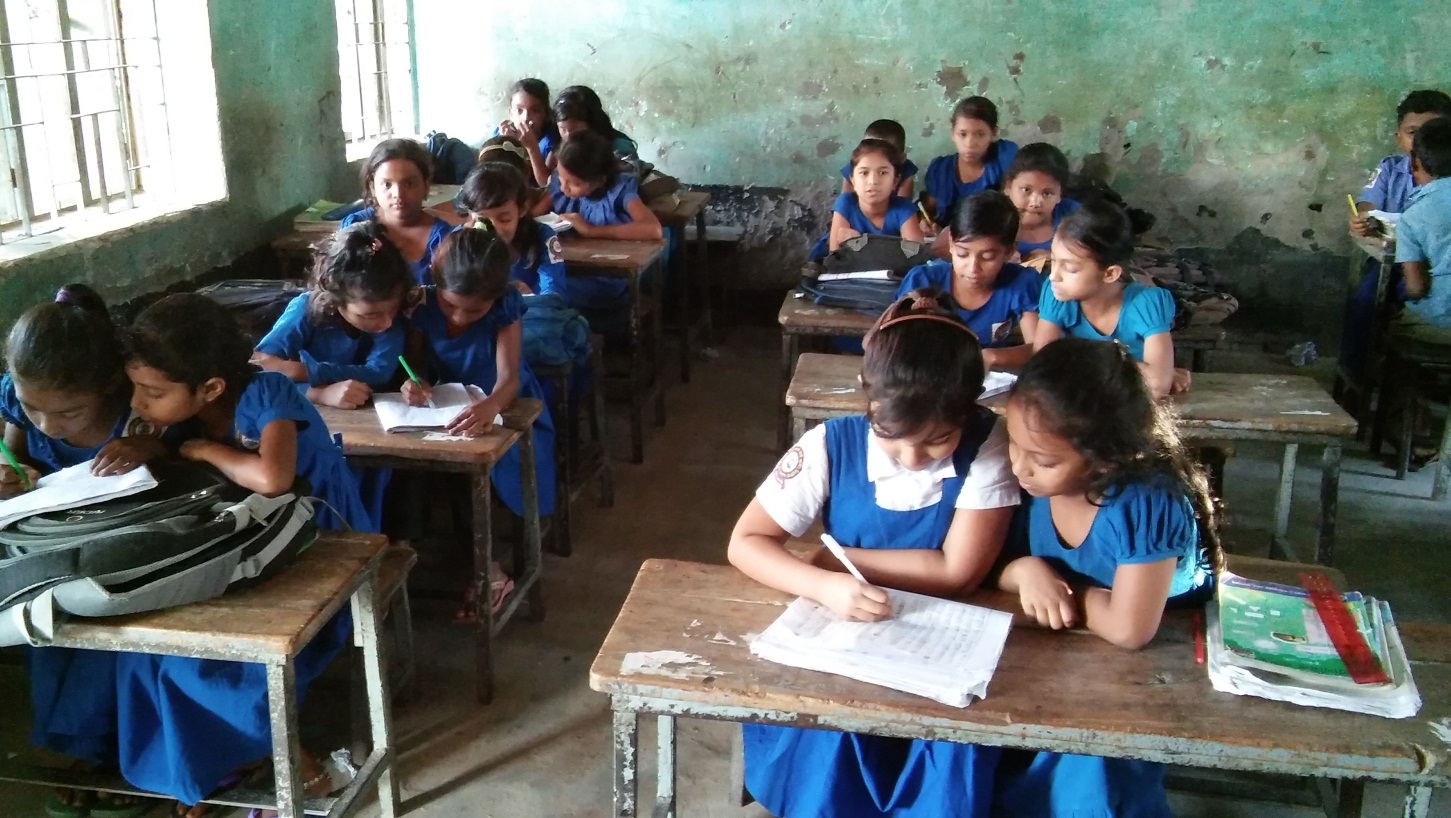 ১নং ফ্রেম
২নং ফ্রেম
বেশি শিক্ষার্থী
কম শিক্ষার্থী
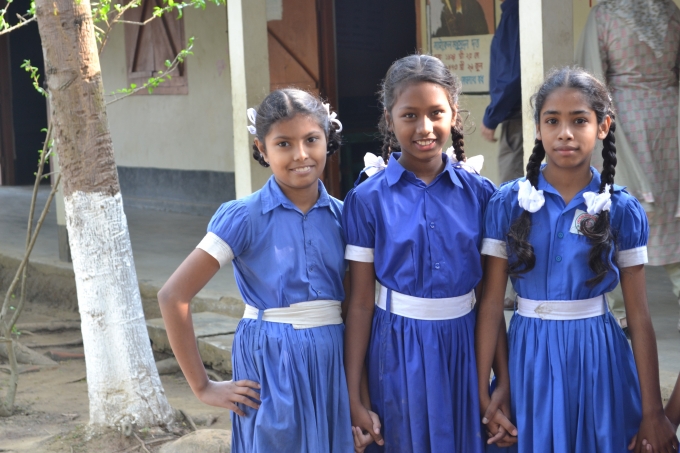 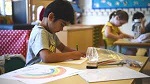 একক  কাজ
খাটো
সুমি, টুম্পা, রিহা নামের ৩ জন শিক্ষার্থীর ছবি রয়েছে ।
সুমি
টুম্পা
লম্বা
রিহা
লম্বা
যেকোন একজন বল, এখানে সবচেয়ে লম্বা শিক্ষার্থীর নাম কী ?
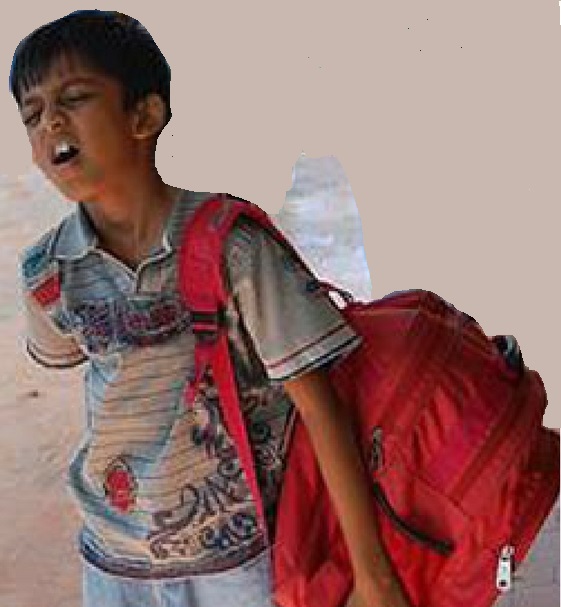 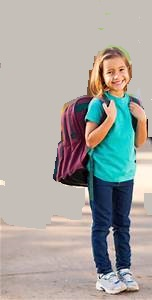 মূল্যায়ন
খাটো
লম্বা
ইস্পিতা
রিয়াজ
কার স্কুলব্যাগের ওজন বেশি ?
পাঠ্য বইয়ের সাথে সংযোগ স্থাপন-
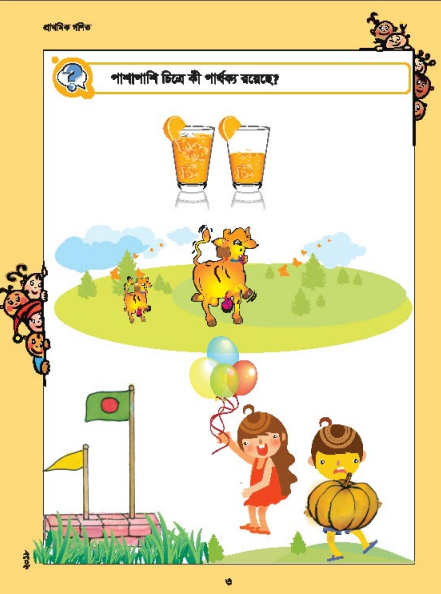 তোমাদের পাঠ্য বইয়ের ৩নং পৃষ্ঠার সাথে মিলিয়ে দেখ
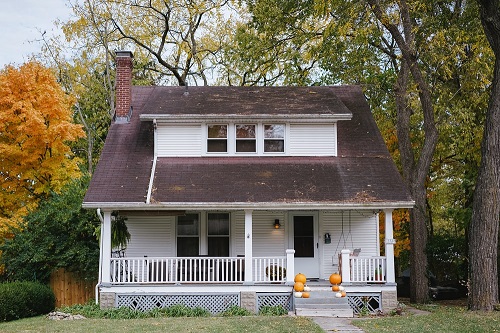 বাড়ির কাজ
তোমাদের বাড়িতে আছে এমন ছোট-বড়, লম্বা-খাটো, কম-বেশি কী কী জিনিস তা দেখে এসে ২টি করে নাম বলবে।
আজকের মত এখানেই সমাপ্তি
সবাইকে অসংখ্য ধন্যবাদ
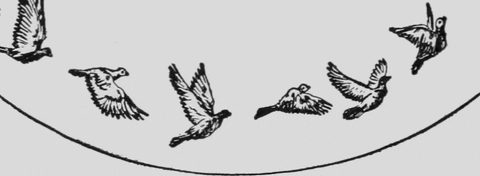 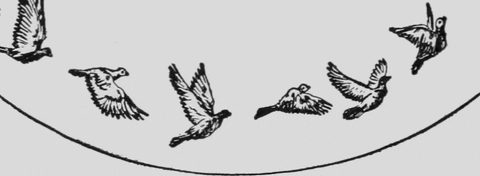